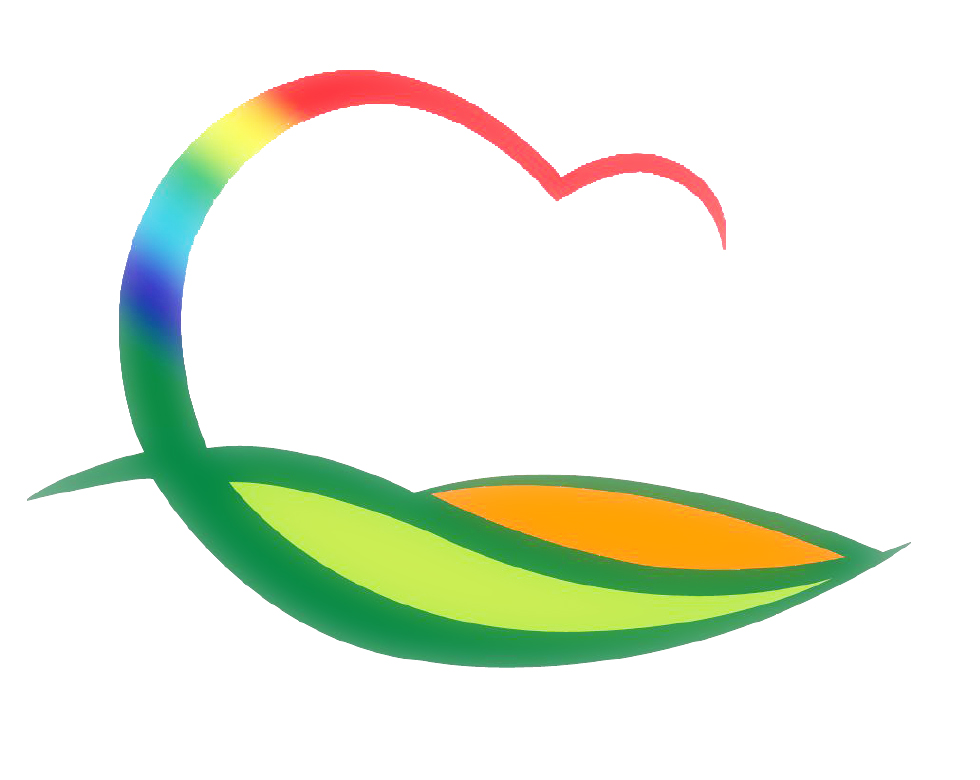 민  원  과
3-1. 2021년 개별공시지가 대상지 조사
1. 4.(월) ~ 1. 8.(금) / 221,241필지
지적공부에 등록된 전 필지 조사
3-2. 영동군청 유지관리계획 수립
1. 4.(월) ~ 1. 10.(일) / 청사 시설물의 안전점검 계획
시설물통합정보시스템(FMS) 입력
5-5. 2021년 도로명안내시설물 전수조사 용역 추진
대상 : 관내 도로명 안내시설물 25,145개
도로명판 및 건물번호판의 훼손, 망실 여부 조사